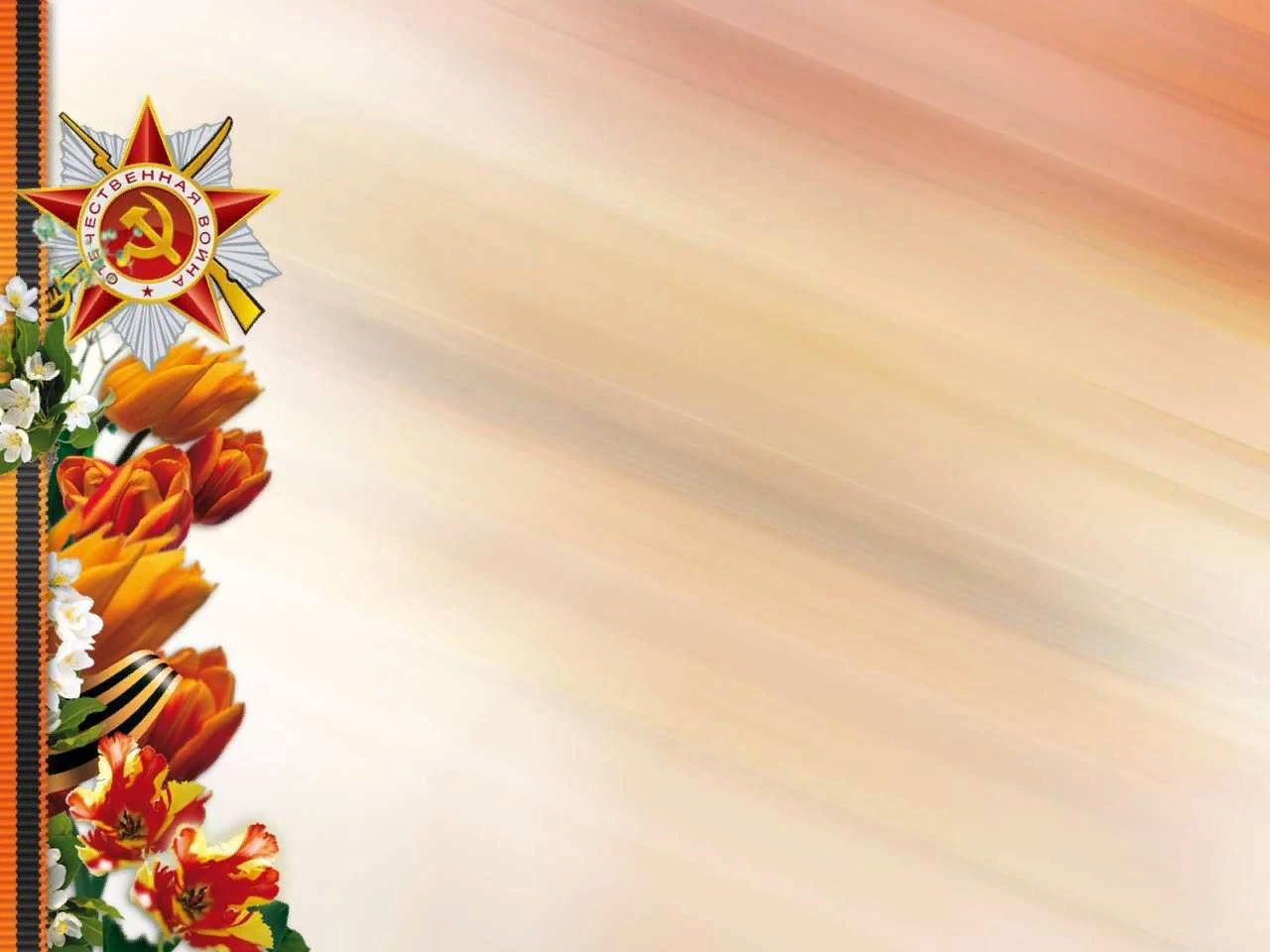 Расскажите детям о Дне Победы…
Подготовила: воспитатель 1 КК
Пономарева Наталья Игоревна
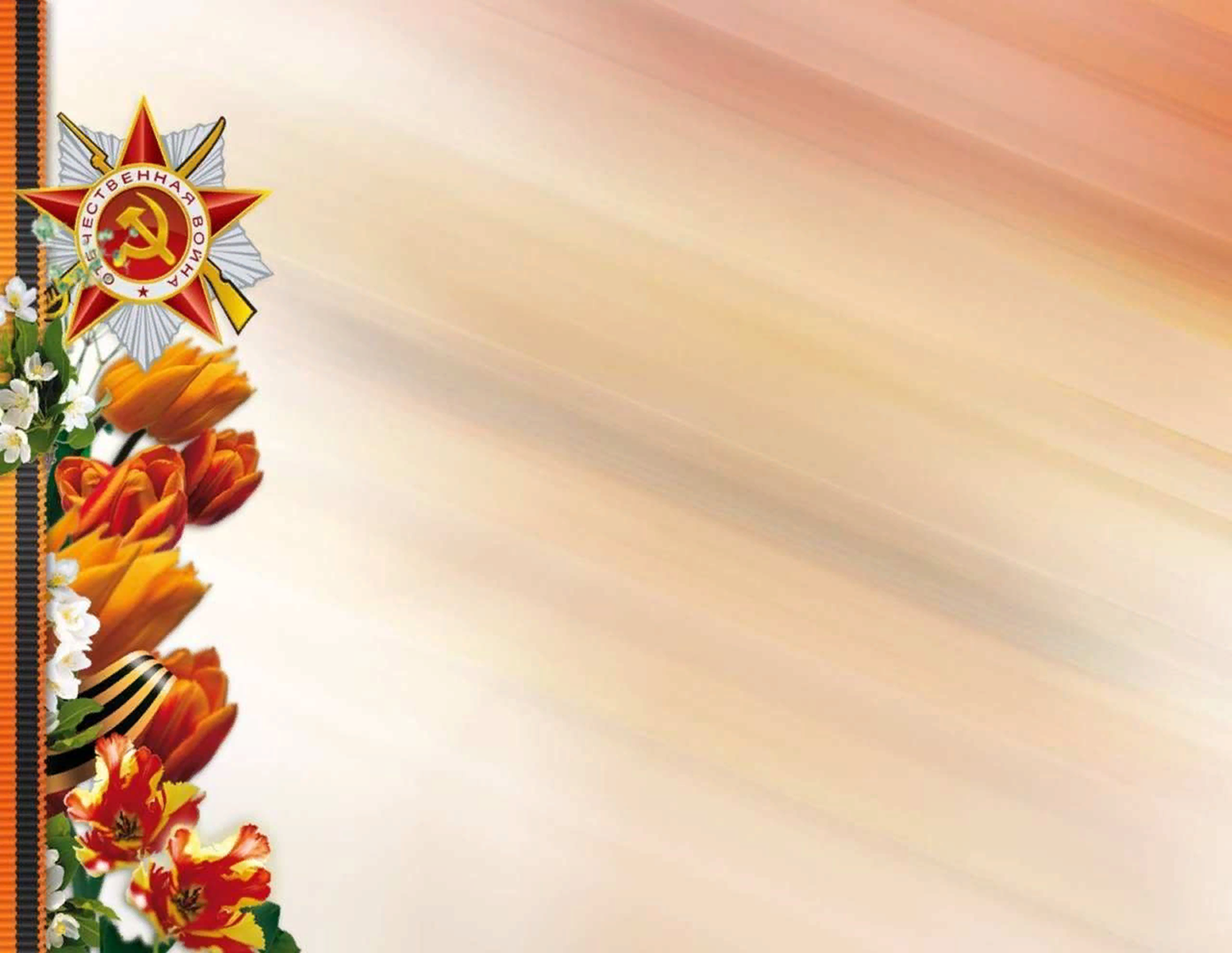 Что такое День Победы?
Это утренний парад:
Едут танки и ракеты,
Марширует строй солдат.
Что такое День Победы?
Это праздничный салют.
Фейерверк взлетает в небо,
Рассыпаясь там и тут.
Что такоеДень Победы?
Это песни за столом
Это речи и беседы
Это дедушки альбом.
Это фрукты и конфеты,
Это запахи весны.
Что такое День Победы?
Это значит- нет войны!
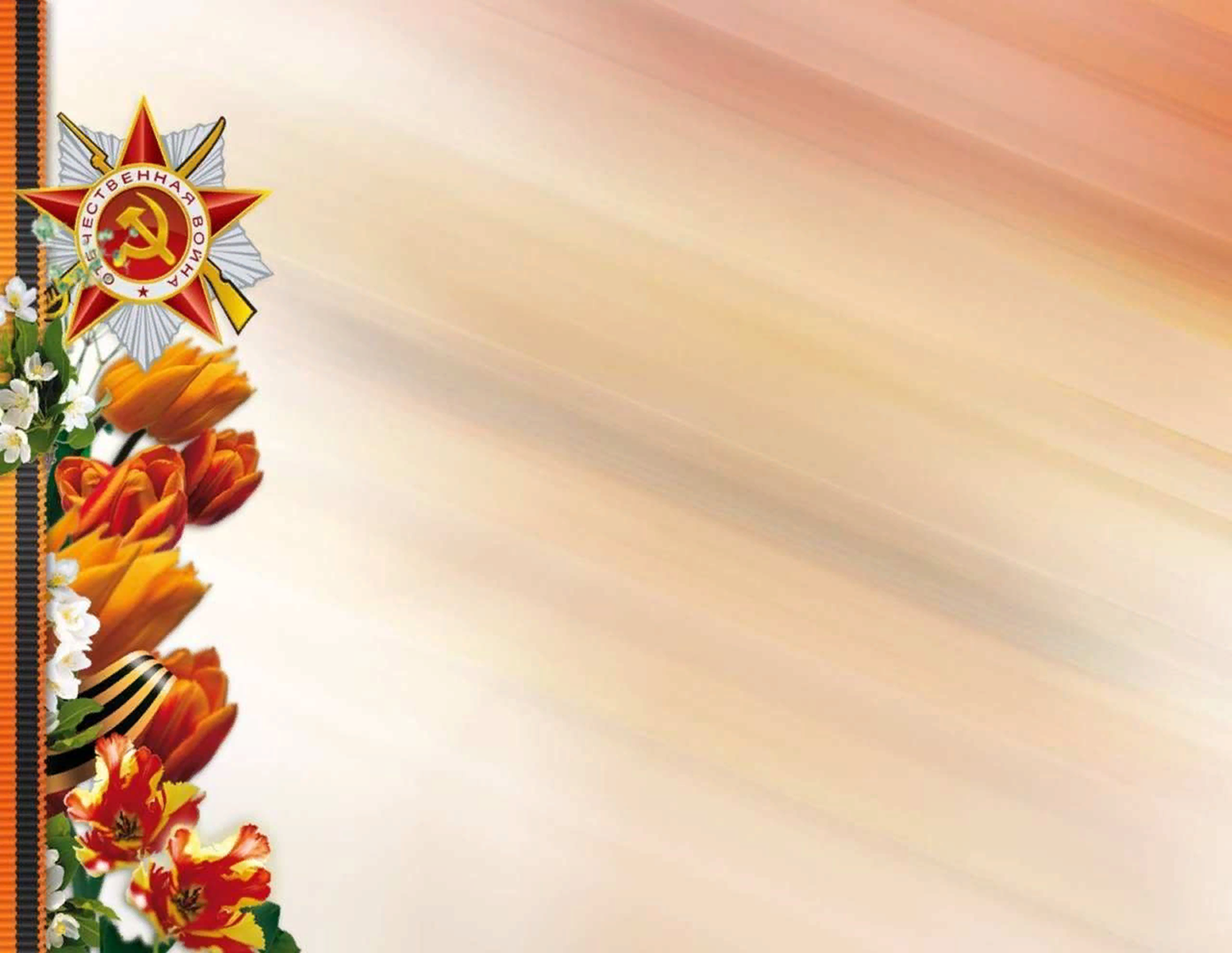 Была самая короткая ночь в году. Люди мирно спали. И вдруг:
— Война! Война!
22 июня 1941 года на нашу Родину напали немецкие фашисты. Напали словно воры, словно разбойники. Они хотели захватить наши земли, наши города и сёла, а наших людей либо убить, либо сделать своими слугами и рабами. Началась Великая Отечественная война. 
Она продолжалась четыре года.
Нелёгким был путь к победе. Враги напали на нас неожиданно. У них было больше танков и самолётов. Наши армии отступали. Бои шли на земле, в небе, на море.
Миллионы людей, в том числе и дети, трудились у заводских станков и на полях страны. Советские люди делали всё, чтобы остановить фашистов. Даже в самые тяжёлые дни они твёрдо верили: «Враг будет разбит! Победа будет за нами!»
Фашисты признали полное своё поражение 9 мая. С той поры этот день стал нашим великим праздником — 
Днём Победы!
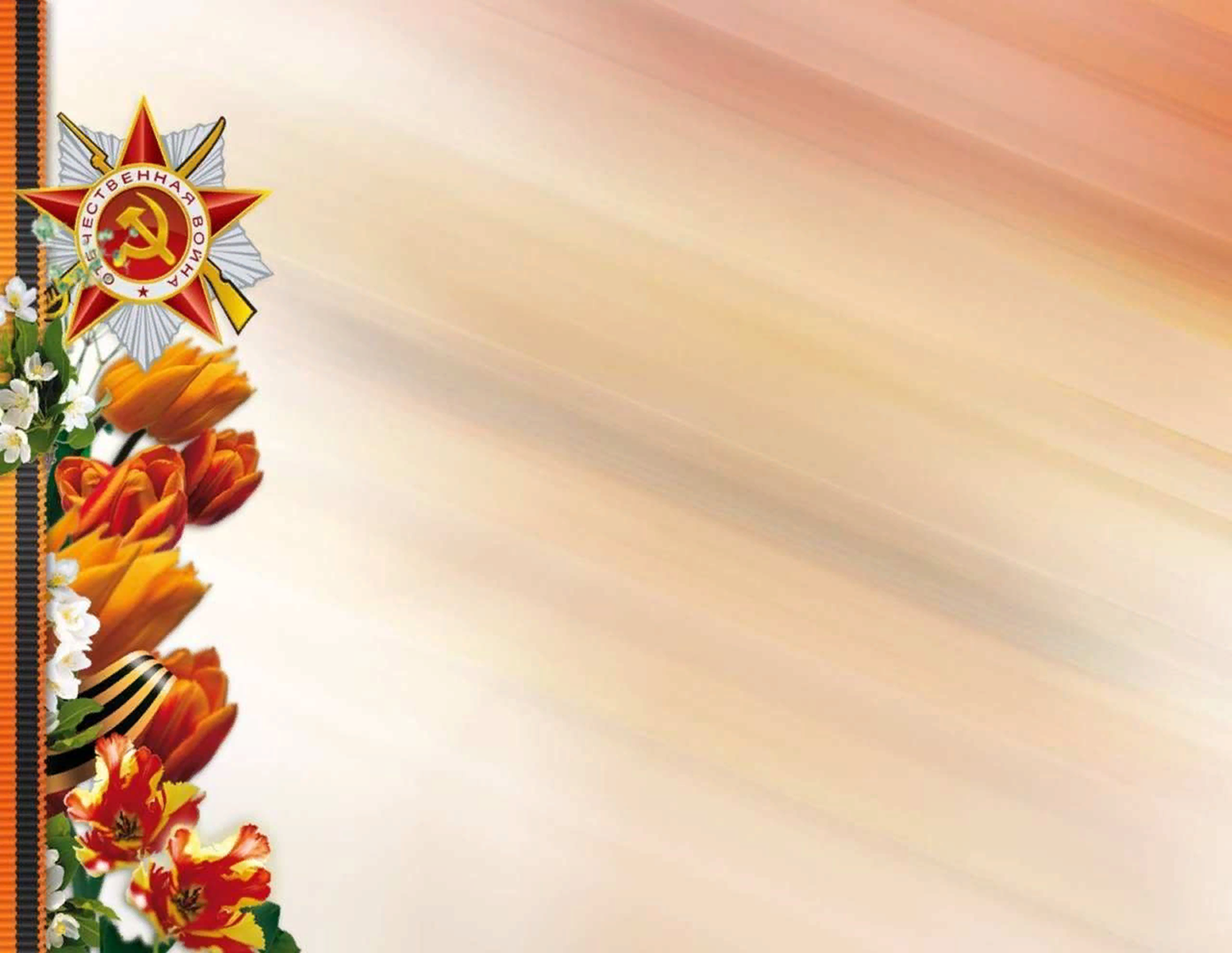 Этот день — самый радостный и самый грустный праздник на свете. В этот день в глазах людей сияет радость и гордость за великую победу. Но радость эта смешана с печалью: вспоминают люди о тех, кто погиб в той войне. Много людей погибло от вражеских пуль и бомб, от голода и тяжелой работы. Поэтому говорят, что День победы — это «радость со слезами на глазах»; то есть день одновременно и радостный, и печальный. Это великий день памяти и благодарности: мы благодарим ветеранов за то, что в те страшные годы они не струсили, не покорились врагу, отстояли нашу свободу, многие своими жизнями заплатили за нашу счастливую жизнь и мирное небо. И ты запомни этот день!
 Подвиг этот никогда не должен быть забыт!
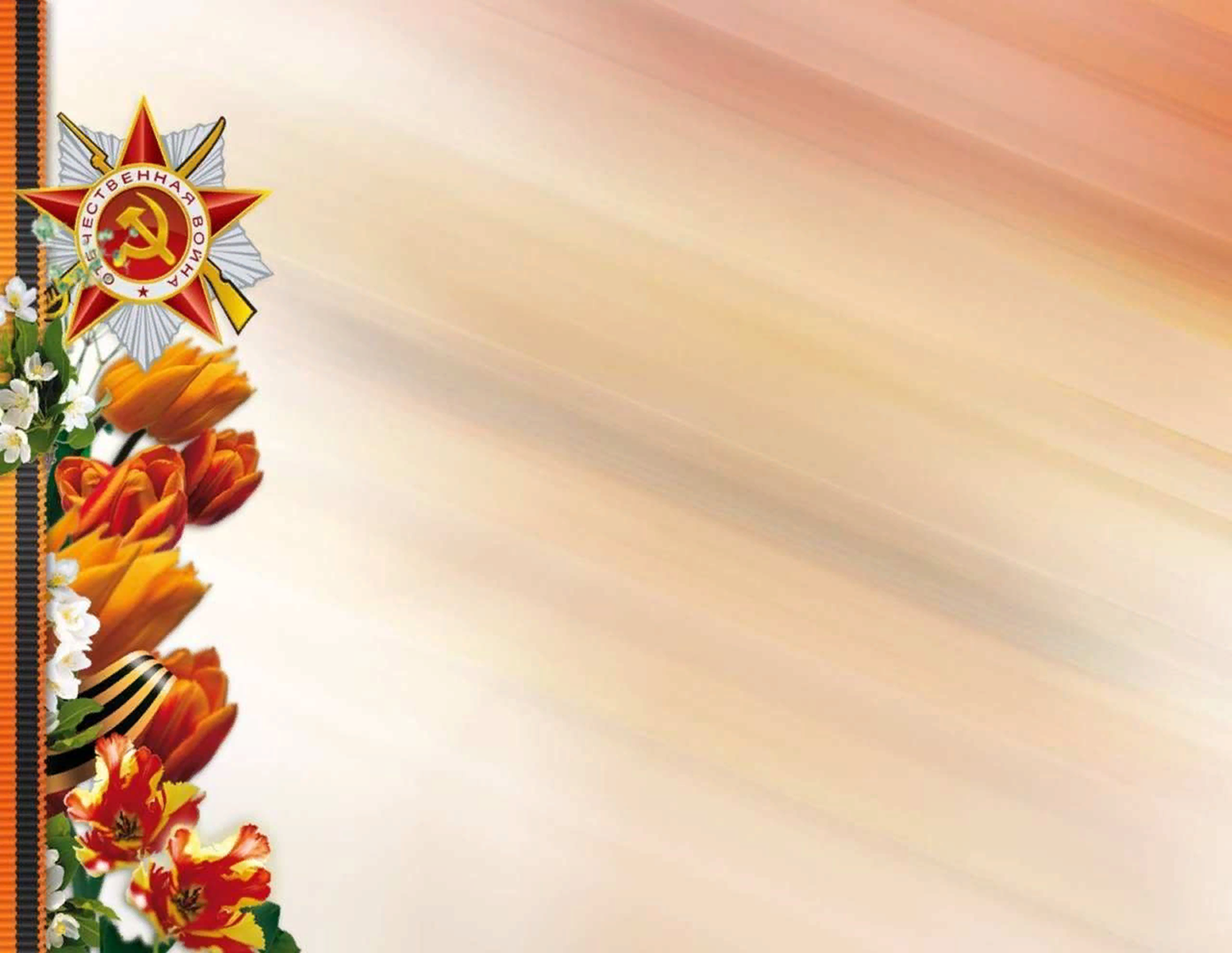 После того, как вы поговорили с ребенком о войне, можете задать ему несколько вопросов. 
Если в вашей семье кто-то воевал, то обязательно расскажите об этом ребенку. Покажите военные фотографии, награды, памятные вещи, возможно, у вас сохранились письма с фронта.
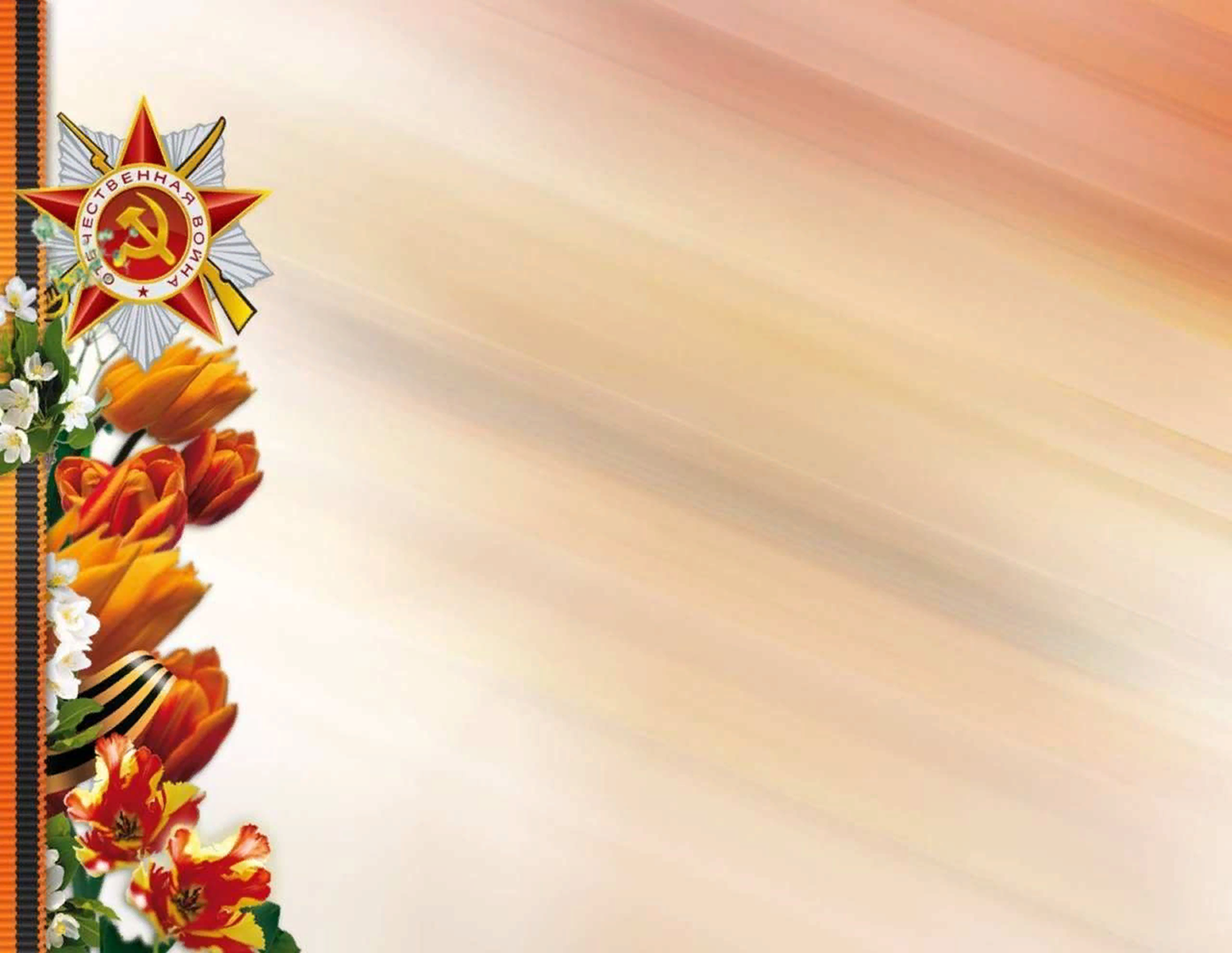 В помощь вам – художественное слово, книги для самых маленьких о войне. Конечно, пятилетним детям трудно осознать весь ужас войны, но цель не в этом. 
Наша задача – ввести новое знание и отследить реакцию. Некоторые – прямо скажем, очень немногие книги о войне написаны специально для дошкольного и младшего школьного возраста. Они просто красивые, мудрые, в них присутствуют замечательные описания русской природы, душевной доброты, стойкости и героизма.
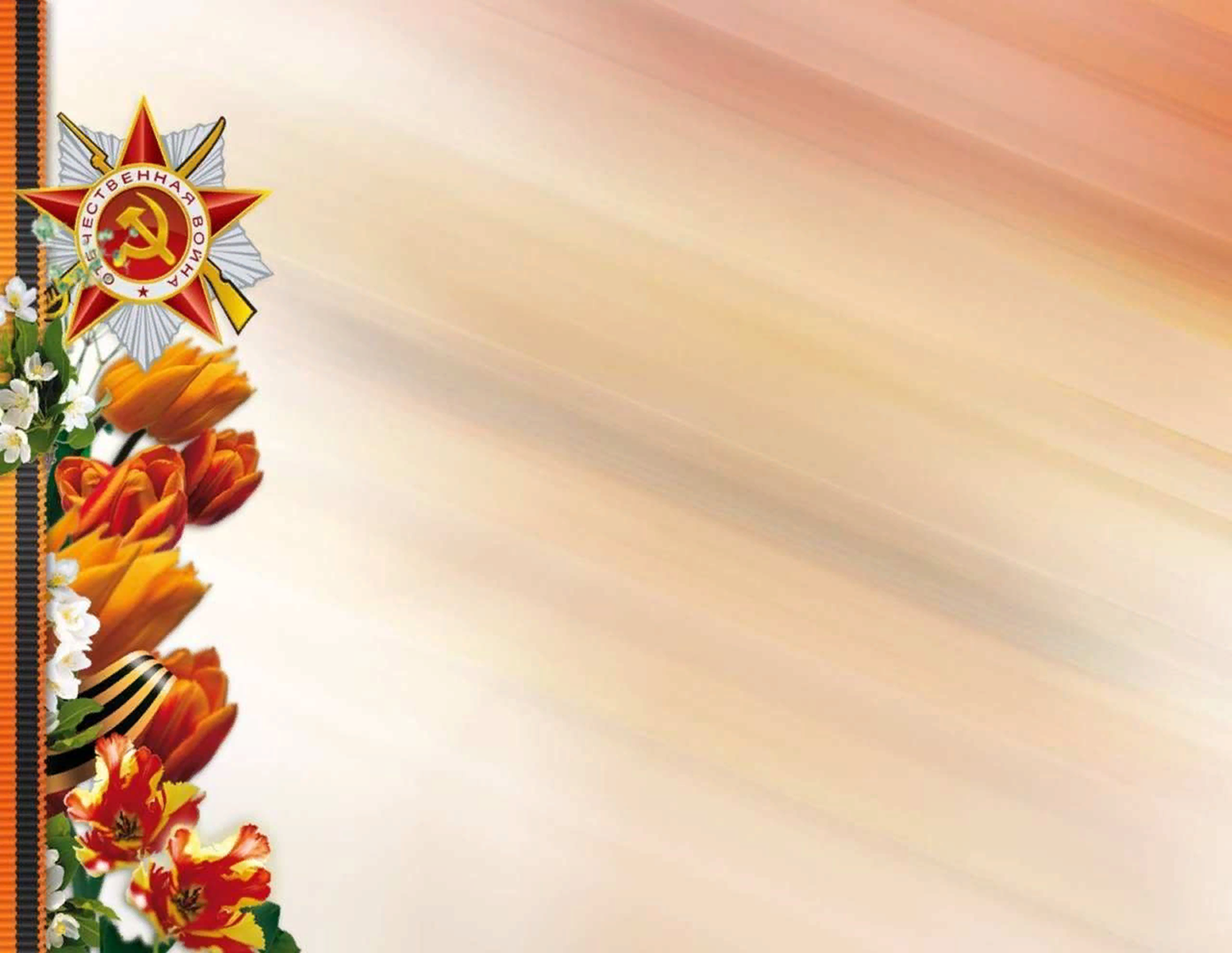 КОНСТАНТИН ПАУСТОВСКИЙ "СТАЛЬНОЕ КОЛЕЧКО" 
(Сказка о девочке и волшебном колечке, которое подарил ей боец)
 СУСАННА ГЕОРГИЕВСКАЯ  "ГАЛИНА МАМА" 
(В небольшой повести для малышей рассказывается о воинской доблести)
 ВИКТОР ДРАГУНСКИЙ "АРБУЗНЫЙ ПЕРЕУЛОК" 
(Отец рассказывает Дениске о своем голодном военном детстве)
 ВЕРА ОСЕЕВА "АНДРЕЙКА"   
(О семилетнем Андрейке, помогающем матери в тяжелые военные годы)
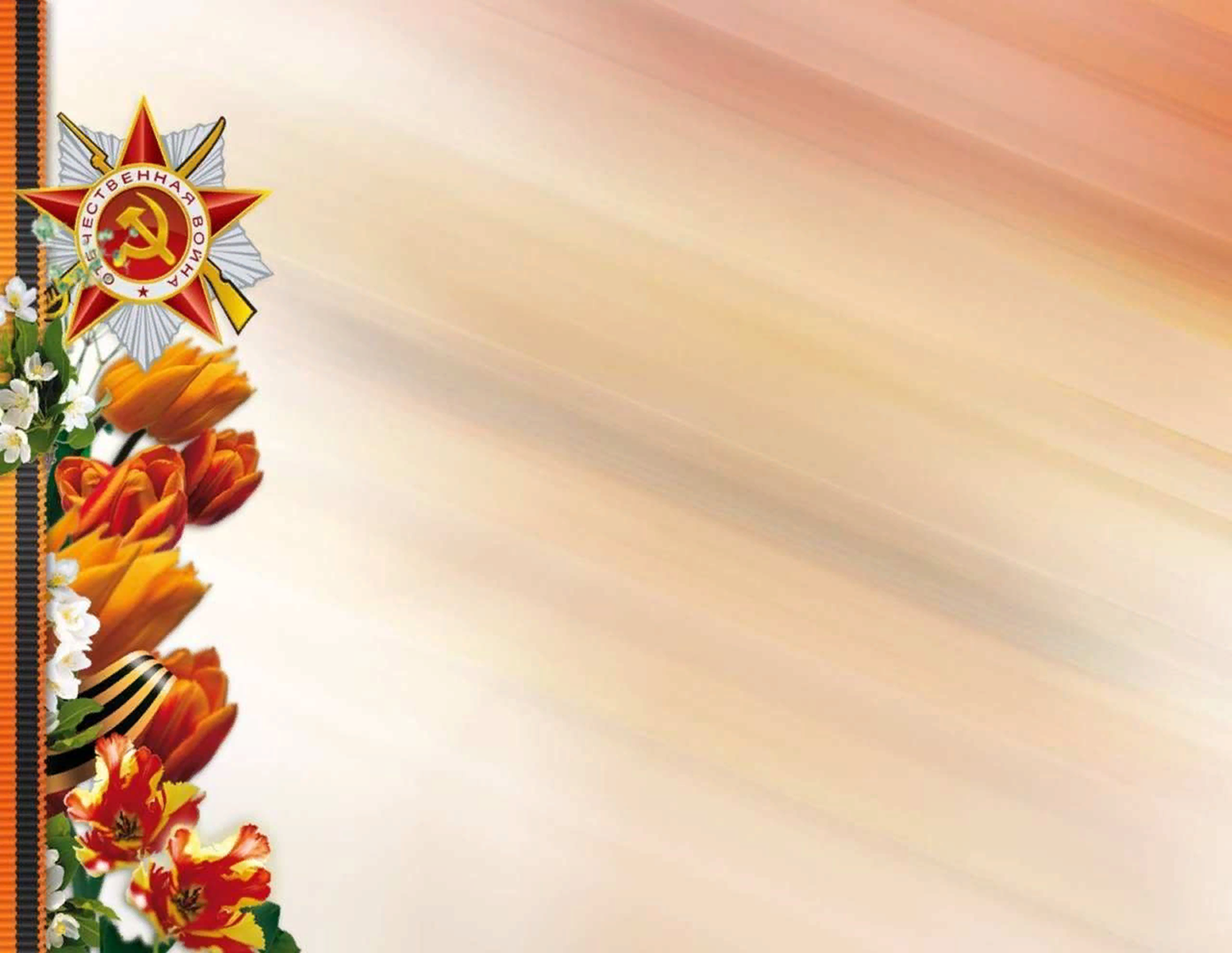 Чтобы было еще интересней, поиграйте с детьми. Игры военной тематики:
 «Моряки»
Участники должны привести палубу в порядок.
Собрать за одну минуту мусор с закрытыми глазами.
Подсчитывается количество собранного мусора (кубики, шашки и т.д.).
«Врач»
Участникам дается размотанный бинт, его нужно скрутить.
Побеждает тот, кто быстрее это сделает
 «Пройди по трапу»
На полу веревка, нужно пройти с завязанными глазами и не оступиться.
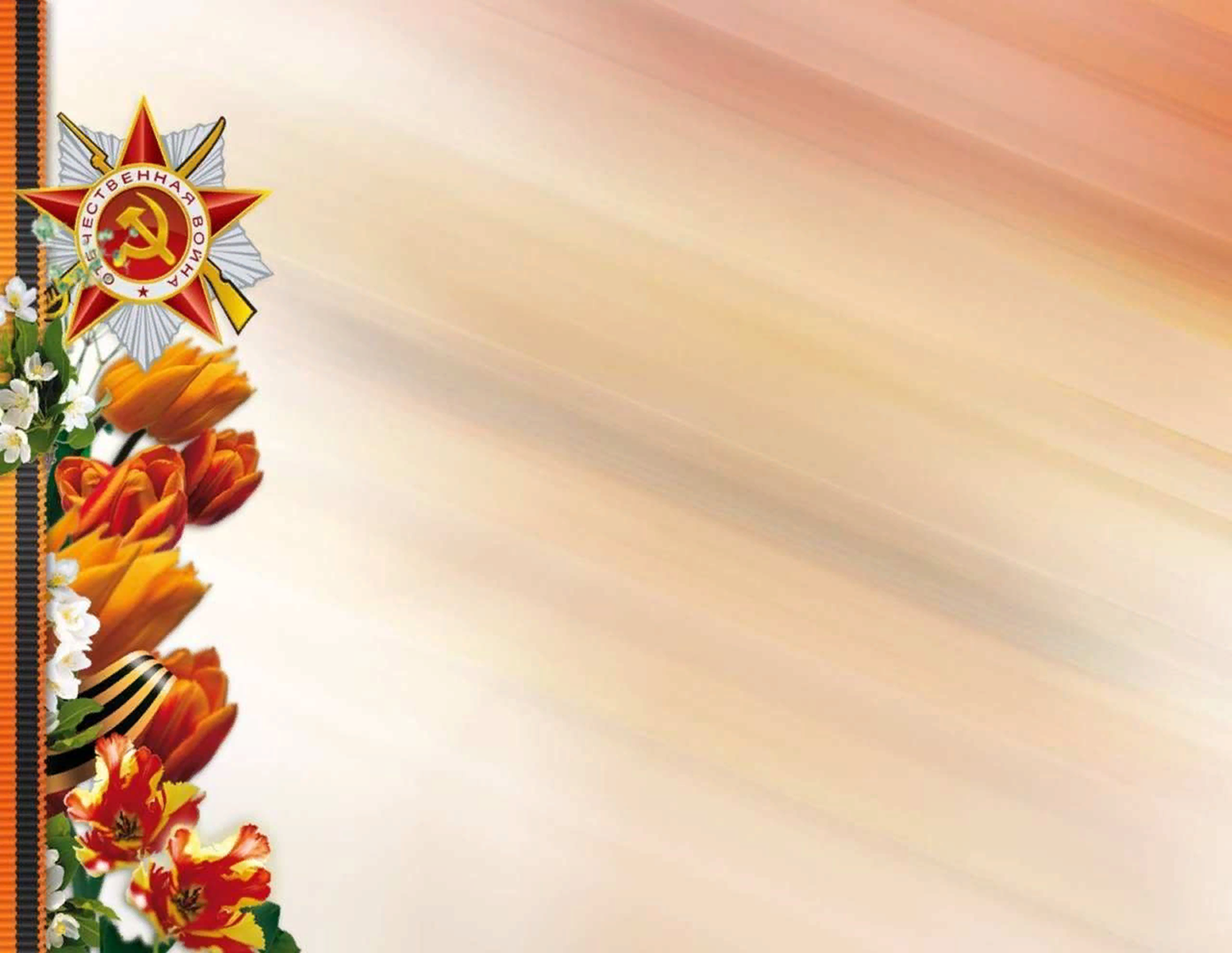 «Меткий стрелок»
Попасть мячиком в ведро(корзину).
«Разминировать поле»
На полу два круга, в них разбросаны шашки (киндер- сюрпризы).
Предложить детям «разминировать поле», с завязанными глазами собрать шашки, желательно что - бы не наступить на них.
 «Санитары»
Оказать первую помощь при ранении в руку.
Соревнуются два человека, побеждает тот, кто быстрее перебинтует руку.
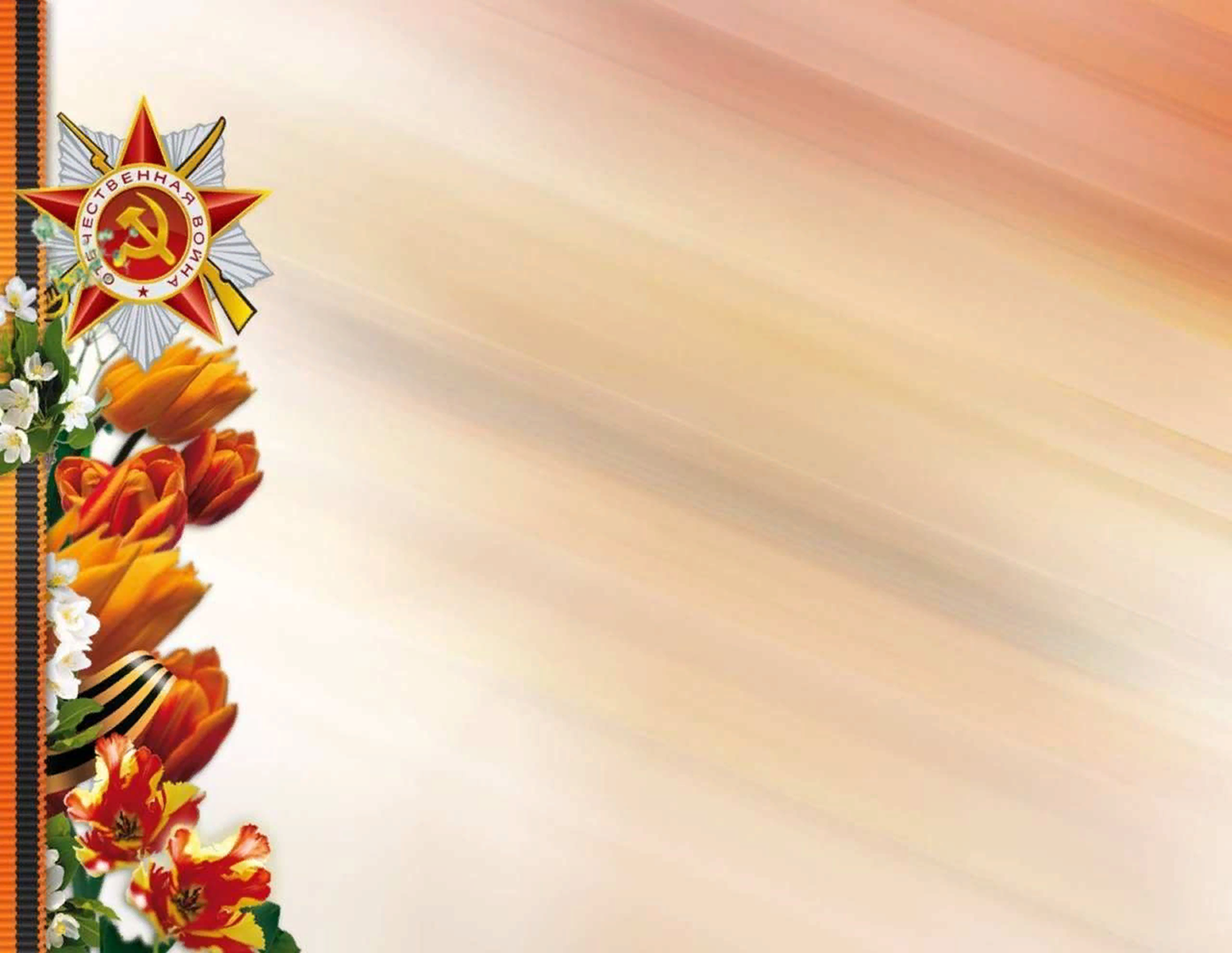 Выучите стихотворение по выбору:

День Победы
Отмечает вся страна.
Надевают наши деды
Боевые ордена.
Их с утра зовет дорога
На торжественный парад,
И задумчиво с порога
Вслед им Бабушки глядят.
                                              Автор: Т. Белозеров
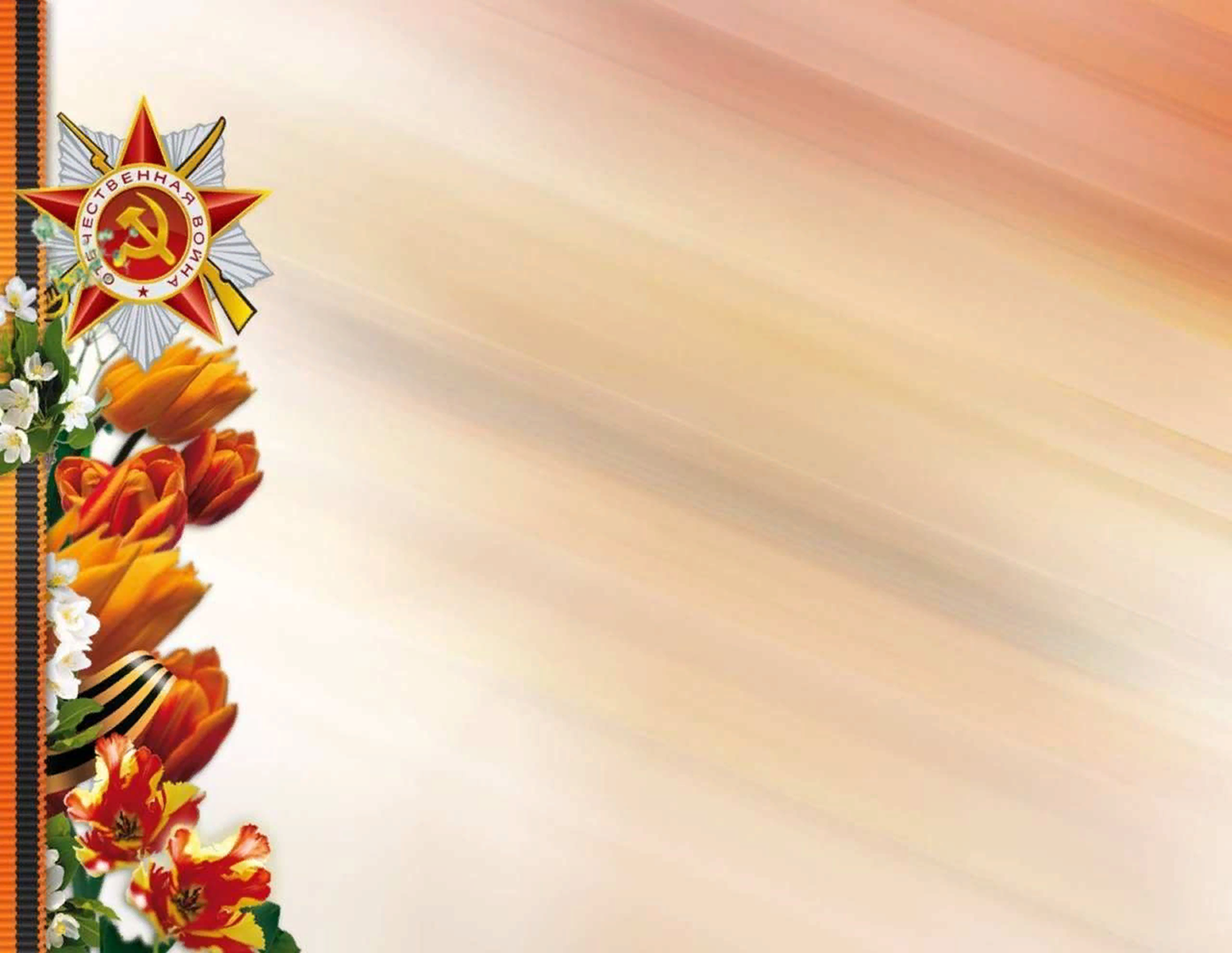 Шинель
— Почему ты шинель бережешь? –
Я у папы спросила. —
Почему не порвешь, не сожжешь? –
Я у папы спросила.
Ведь она и грязна, и стара,
Приглядись-ка получше,
На спине вон какая дыра,
Приглядись-ка получше!
— Потому я ее берегу, —
Отвечает мне папа, —
Потому не порву, не сожгу, —
Отвечает мне папа. —
Потому мне она дорога,
Что вот в этой шинели
Мы ходили, дружок, на врага
И его одолели!
                         Автор: Е. Благинина
Пусть будет мир
Пусть небо будет голубым,
Пусть в небе не клубится дым,
Пусть пушки грозные молчат
И пулеметы не строчат,
Чтоб жили люди, города...
Мир нужен на земле всегда!
         Автор: Н. Найденова
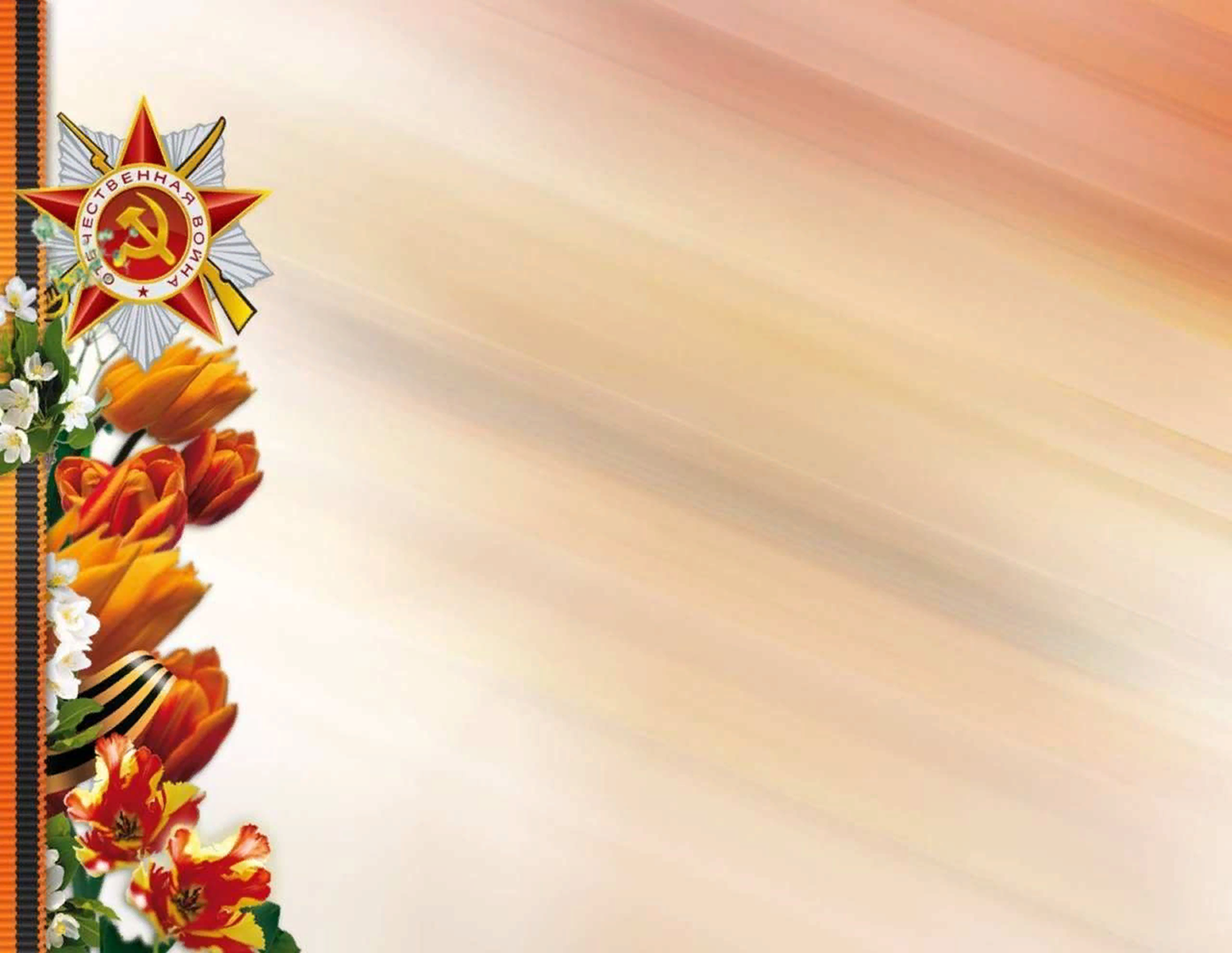 Уважаемые родители! 
Я надеюсь, что мои рекомендации будут вам полезны, вы найдете правильные и нужные слова и объясните  значение этого великого праздника. Желаю удачи!
Для закрепления материала предлагаю вместе с ребенком выполнить творческую работу- нарисовать рисунок или сделать поделку.
Выбор за вами…